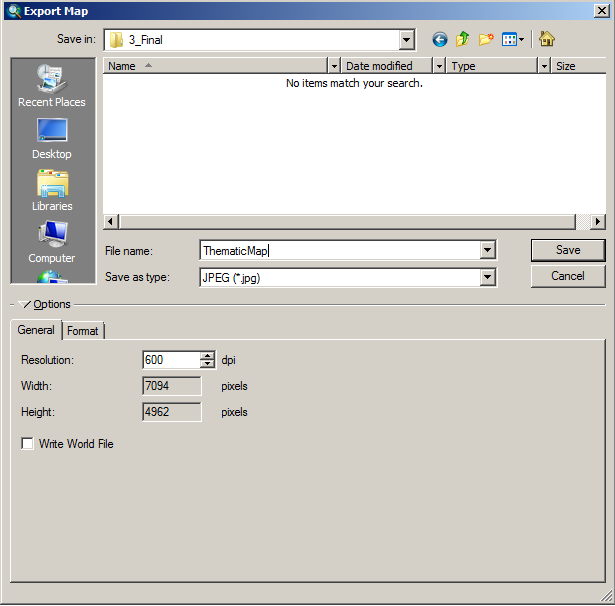 Make sure quality is “Max”
Set to at least 300dpi
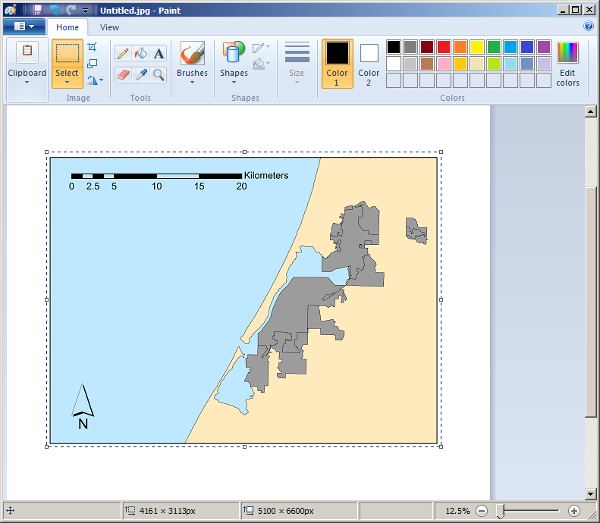 Select Just the Map